BLOOD PHYSIOLOGY
Lecture 2
Blood Physiology
Red Blood cells (RBCs)

Dr Nervana Mostafa
Objectives
At the end of this lecture you should be
able to:
Describe essential elements needed for RBC formation.
Describe the process of Vit B12 absorption and its malabsorption.
Recognize haemaglobin structure and its
functions.
Discuss iron metabolism (absorption,
storage and transport)
2
Objectives – cont.
Describe the fate of old RBC.

Describe anemia and its causes.

Recognize	causes of polycythemia.
3
Topics:
Essential elements for RBC formation
Proteins
Vitamins: B12, Folic acid, Vit C	
Iron Metabolism. 

2. Structure & functions of Hb
3. Anemia
4. Polycythemia
Nutrients required for Erythropoiesis
1- Amino acids (a.a.). 
2- Iron.            
3- Vitamins;
  	 B12 (cyanocobalamin) & folic acid 
       	 	[important for DNA synthesis]
  	  Vitamin C 
 		[important for iron absorption]
           		 [present in vegetables & is heat liable as folic acid]
	  Pyridoxine (B6);
     [important for haem production its deficiency leads to microcytic hypochromic anaemia]
4 -Trace elements (e.g. cobalt, copper, zinc).
Essential elements for RBCs formation & Maturation
Amino acids: formation of globin in haemoglobin
- sever protein deficiency 	anaemia

Iron: formation of haemoglobin
Deficiency 	anaemia
5
Vitamin B12 & Folic acid
Important for DNA synthesis and final maturation of RBC.

Dietary source: meat, milk, liver, fat, green vegetables.

Deficiency leads to:
Failure of nuclear maturation & division
Abnormally large & oval shape RBC
Short life span
reduced RBC count & Hb
Macrocytic (megaloblastic) anemia
7
Vitamin B12 metabolism
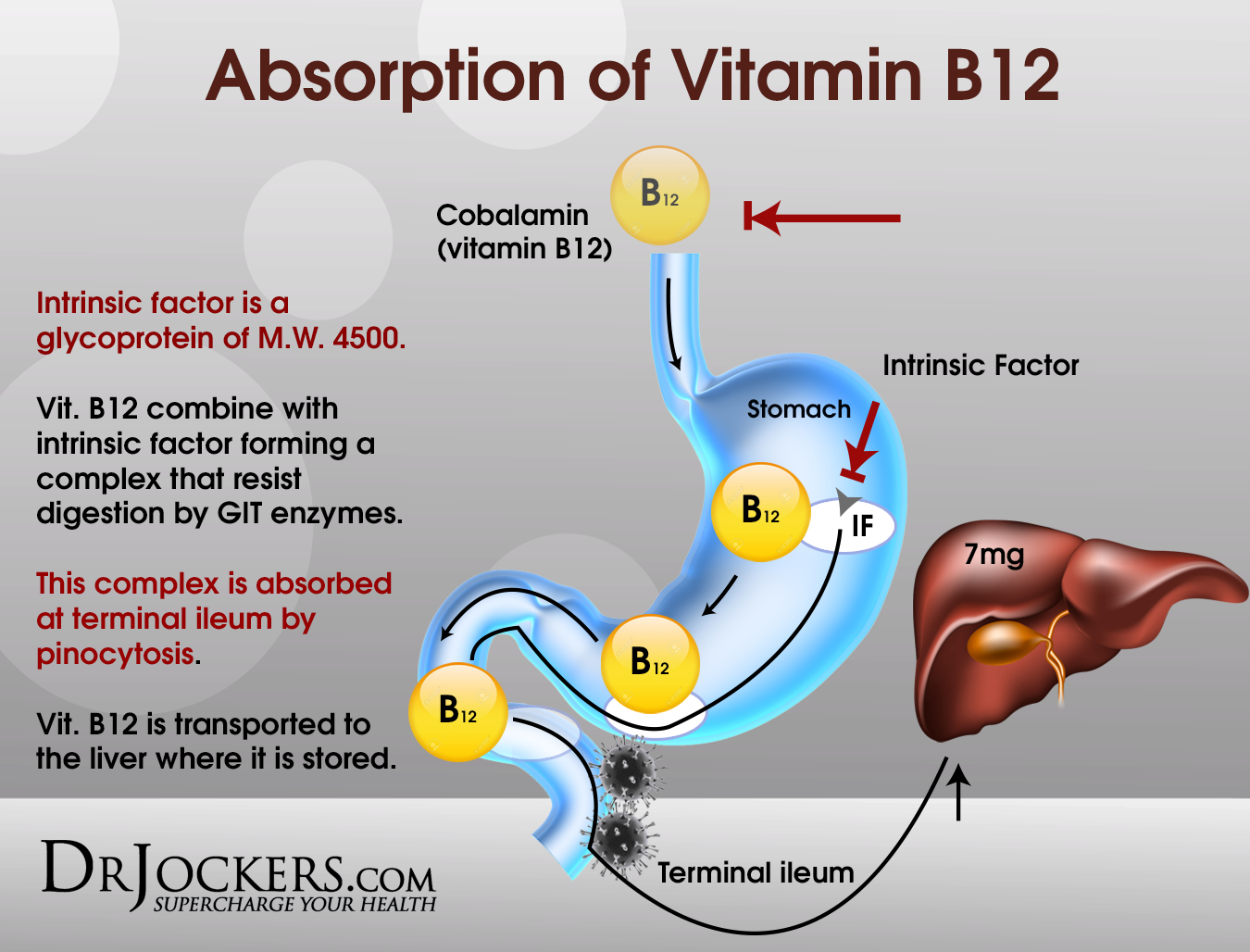 Malabsorption of Vit. B12
Pernicious Anemia
VB12 absorption needs intrinsic factor secreted by parietal cells of stomach.
VB12 + intrinsic factor is absorbed in the
terminal Ileum.
Deficiency arise from (Causes of deficiencies):
Inadequate intake
Poor absorption due to Intestinal
disease
9
HAEMOGLOBIN
Hb molecules consist 4 chains each formed of heme & polypeptide chain (globin)
10
Haemoglobin  (Hb) = 14 - 16 gm/dl 
     Structure:     
- Composed of 4 subunits (2  & 2  chains), each unit contains haem (iron-porphyrin).
- Iron in the haem is ferrous (fe ²+ ), combines reversibly with oxygen.
* Function of Hb:
         1- carriage of oxygen  & carbon dioxide
         2 - Buffer.
Types of normal Hb.:
-Hb A (2  & 2 beta chains) (adult Hb) (98%).
- Hb A2 (2  & 2 delta chains) (2%)
- Hb F (2  & 2  chains) (Hb of intrauterine life).


* Abnormality in the polypeptide chain results in an abnormal Hb (hemoglobinopathies) e.g. thalassemias, sickle cell (HbS).
Fate of RBC
RBC life span in circulation = 120 days.

Old cell has a fragile cell membrane, cell will rupture as it passes in narrow capillaries (Reticulo-endotheilal system/Spleen).

Released Hb is taken up by macrophages in liver, spleen & bone marrow:

* Hb is broken into its component:
1-Globin                  protein pool.
2- Haem                   iron (reused)
                               porphyrin is converted to bilirubin.  
							
							Jaundice
14
Functions of Hemoglobin
O2 & CO2 transport:
Hb reversibly bind O2	to form oxyhemoglobin.

- Carriage of CO2
Hb bind CO2	= carboxyhemaglobin

Buffer
25
Iron metabolism
Total amount in the body = 3- 5 gm, distributed as follows:
 1- Hb (65-75%)   
 2- storage iron (available) (20%) in the liver, spleen & bone marrow (ferritin).
3- cellular (non-available).
4- transport or plasma iron. 
Iron in food = (10 -20 mg/day)
 Sources;  liver-beef- mutton-fish- egg  yolk-beans- lentils & green vegetables. 
 Forms;        1- organic.           2- inorganic.
Absorption:
1- Iron in food is in the oxidized form (ferric)(Fe³+), to be absorbed it is reduced to the ferrous state (Fe ²+).
In the stomach:
    Ferric                                            Ferrous
Hcl
Vit C & proteins
Duodenum & upper part of small intestine:
- Active transport of ferrous ions at the luminal border.
-  once in the intestinal mucosal cell iron is attached to a non-ferritin protein carrier & either ;  
     transported across the serosal border to be picked up by transferrin.           OR
     stored as ferritin by combing with apoferrtin.
    Iron absorption is dependent on:
      - Size of iron stores.         - Rate of erythropoiesis.
  Normally, 10- 15% of ingested iron is absorbed.  
Iron transport:
In plasma; iron now in the ferric form combines to transferrin to form the ferric-transferrin complex.
Iron storage = (1 gm)
Site:          reticuloendothelial cells  (liver - spleen - bone marrow)
storage forms:       ferritin  & haemosiderin
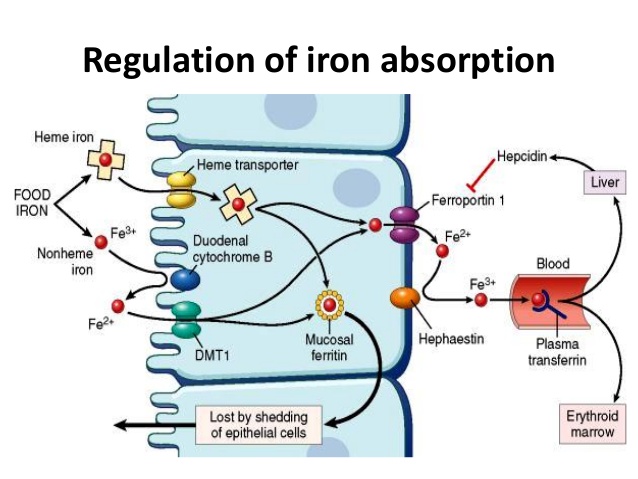 Transport and storage of iron
Iron is transport in plasma in the form of Transferrin (apotransferrin + iron).

Iron is stored in two forms:

Ferritin (apoferritin + iron)
Haemosiderin (insoluble complex molecule, in liver, spleen, bone marrow)
19
Factors decreasing iron absorption: 

- Phosphates, phytates & oxalates in diet.	

        - Achlorhydria ( Hcl ) , gastrectomy.

- Malabsorption syndromes or chronic diarrhea.	       

Iron excretion:    (0.5 -1.0 mg)
Daily loss of iron is 0.6 mg in male & 1.3mg/day in females.
	[mainly feces & skin]
Anaemia
Definition:
       Hb concentration below the normal level of the same age and gender.      

due to 
1-  RBCs count below normal level for same age & gender.
2-  Hb load in each RBC (MCH) below normal level.
.
Blood Film
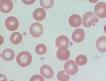 Microcytic hypochromic
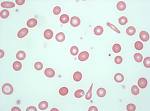 Normocytic normochromic
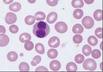 Megaloblastic or macrocytic
Signs and Symptoms:
			are due to   oxygen supply to tissues.
- Depending on the severity, the symptoms of anemia may include: 

Pale skin 
Fatigue 
Weakness 
Tiring easily 
Breathlessness 
Postural (orthostatic) hypotension: Drop in blood pressure when standing from a sitting or lying position 
Frequent headaches 
Racing heart or palpitations 
Becoming irritated easily 
Concentration difficulties 
Loss of appetite 
Strange food cravings.
CBC - FBC
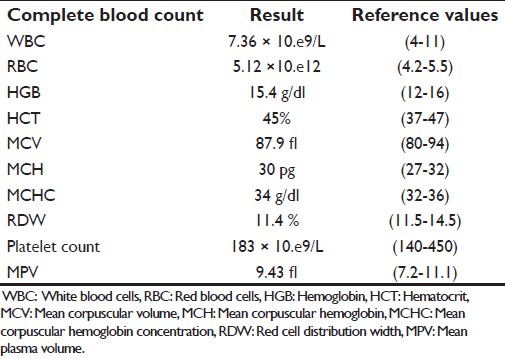 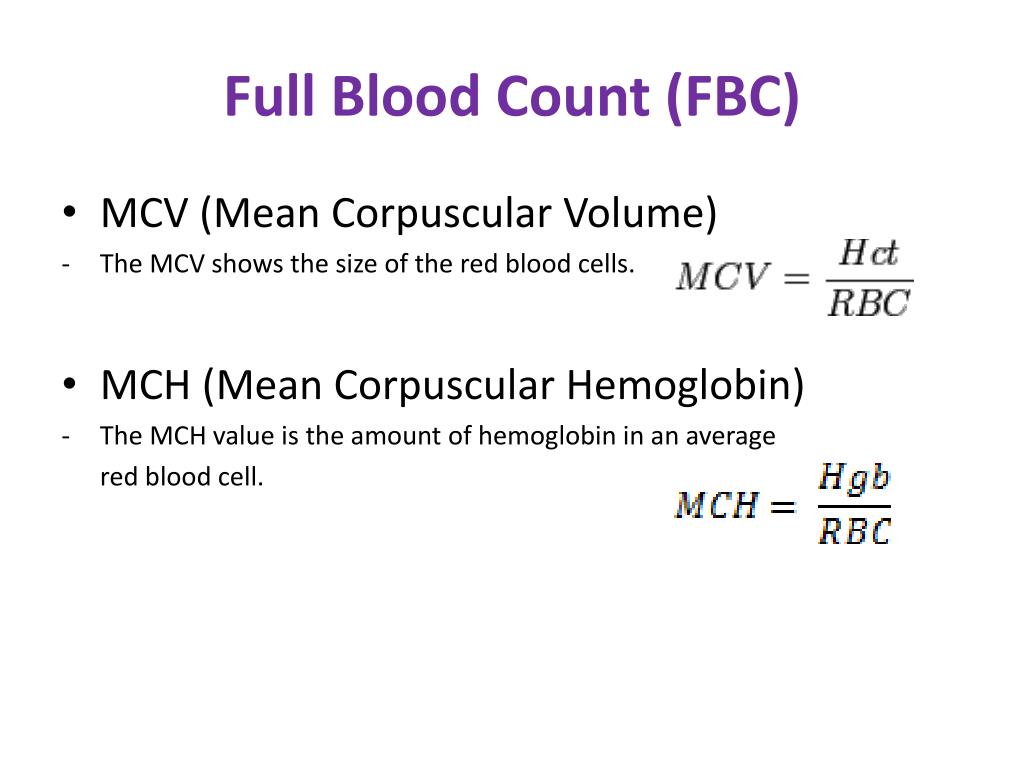 Causes of anaemia
1.Blood Loss
– acute
–Chronic
accident (RBC return to normal 3-6w)
microcytic hypochromic anaema (ulcer, worms)
2.Decrease RBC production
Nutritional causes:
•Iron
microcytic hypochromic anaemia.
•Vit B12 & Folic acid	megaloblastic anaemia / pernicious anaemia  .

Bone marrow failure (Aplastic anaemia): destruction by cancer, radiation, drugs.

3.Haemolytic	excessive destruction
Abnormal cells or Hb
•Spherocytosis
•sickle cells
Incompatible blood transfusion.
Erythroblastosis fetalis .
 Causes & Types of anaemias:

I- Bleeding: 
   i- Chronic            { iron deficiency anaemia}
       - Menstruation.
       - GIT bleeding (peptic ulcer- Bilharziasis- piles-hook worms).

   ii- Acute.    (normocytic- normochromic)
II- Decreased production:

	i- Nutritional deficiency 
  	- Iron deficiency leads to  (microcytic hypochromic).	
	- Vit. B12 &  folic acid   leads to megaloblastic anaemia.
Pernicious anaemia: is a special type of megaloblastic anaemia due to intrinsic factor deficiency causing vit B12 deficiency. 

ii – Increased demands 	
(childhood & pregnancy)
iii- Bone marrow failure ---- Aplastic anemia.
 Due to;
	a- irradiation or excessive X-ray usage.
	b- drugs e.g. chloramphenicol.
	c- invasion of bone marrow by (secondary malignant cells or fibrosis).
III-  destruction of RBCs;
                       (Haemolytic anaemia)
  i- membrane defect                   spherocytosis.
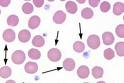 ii- Abnormal Hb                      (Hb S) =  Sickle cell anaemia
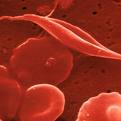 Haemolytic anaemia (excessive destruction);
Abnormal cells or Hb
• Spherocytosis
• sickle cells
Incompatible blood transfusion.
Erythroblastosis fetalis . 

Enzymatic defect -------     glucose 6 phosphate dehydrogenase deficiency (G6PD):  
G6P deficiency is an inherited condition.
The body doesn't have enough of the enzyme G6PD, which helps (RBCs) function normally. 
This deficiency can cause hemolytic anemia, usually after exposure to certain medications, foods, or even infections.
Microcytic hypochromic anemia
The RBC's are smaller than normal and have an
increased zone of central pallor.

- This is indicative of a microcytic (smaller size of each RBC) and hypochromic (less hemoglobin in each RBC) anemia.
There is also increased anisocytosis (variation in size)
and poikilocytosis (variation in shape).
Macrocytic anemia
Note the hypersegmented neurotrophil and also that the RBC are almost as large as the lymphocyte.
Finally, note that there are fewer RBCs.
Groups at high risk:* Certain people are at increased risk of anaemia, including: - Menstruating women - Pregnant and breastfeeding women - Babies, especially if premature - Children going through puberty - Vegetarians - People with cancer, stomach ulcers and some chronic diseases - People on weight reduction diets - Athletes
Treatment:

Treatment depends on the cause and severity, but may include:
 
- Vitamin & mineral supplements – in the case of deficiency. 
- Iron injections – if the person is very low on iron. 
 Vitamin B12 oral or by injection – required for pernicious anaemia.
 - Folic acid suplements
- Blood transfusions – if required.
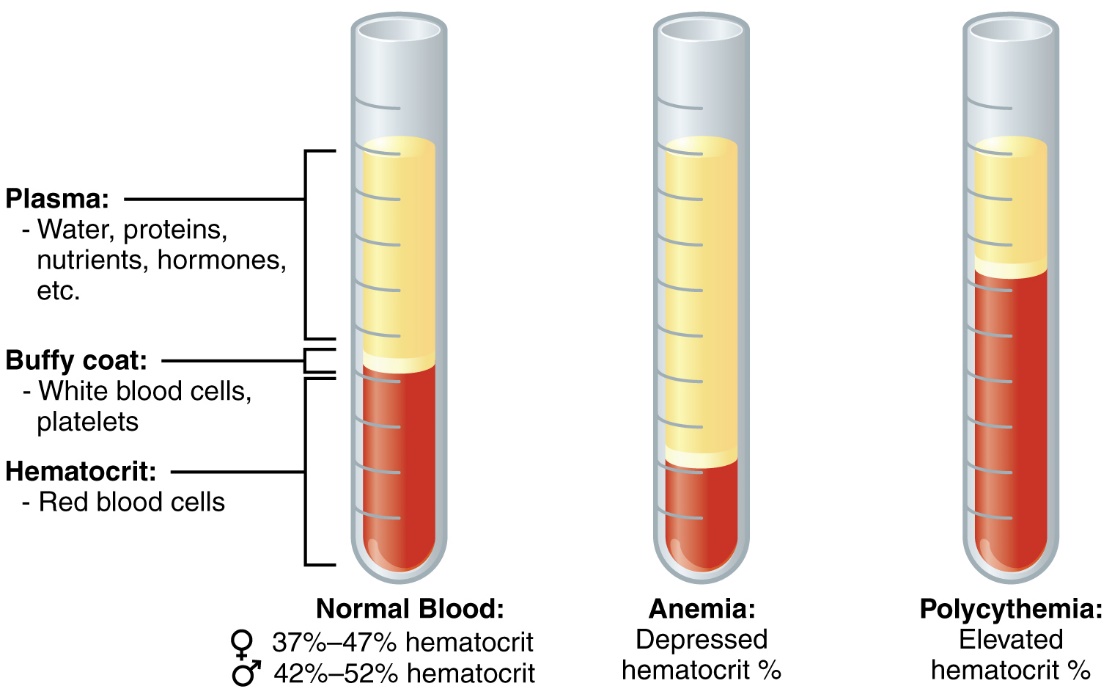 Polycythaemia
Increase in the number of RBCs per unit volume of blood.

Classification & Causes:
1- True or absolute;
   a- primary (Polycythaemia Rubra Vera - PRV)
   b- secondary, due to hypoxia.

2- Relative; in cases of dehydration			(haemoconcentration)
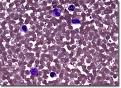